Kožní  projevy interních chorobaParaneoplastické exantémy
MUDr. Alena Vičíková
Kožní projevy u interních onemocnění
Na kůži se projevuje řada interních chorob 
Příznaky specifické a nespecifické
     (cyanóza, ikterus, edém, pyoderma gangrenosum,              
     necrobiosis lipoidica)
Jejich znalost umožní stanovit diagnózu a zacílit terapii
Jde o rozsáhlý soubor, uvádíme některé z nich
Nejčastější skupiny onemocněnís kožními příznaky
Diabetes mellitus
Thyreopatie
Nefropatie
Hepatopatie
Choroby GIT
Hematologická onemocnění
Imunodeficience
Dna
Sarkoidóza
Maligní tumory
Hypovitaminózy
Endokrinologická onemocnění
Diabetes mellitus
Diabetická gangréna, malum perforans pedis
Diabetické buly
Diabetická dermopatie
Diabetické erytémy  (bérce, obličej)
Necrobiosis lipoidica
Časté infekce – plísně – kvasinky
Pruritus  diabeticorum
Diabetes mellitus
Acanthosis  nigricans
Diabetická dermopatie
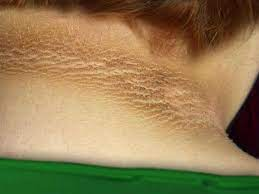 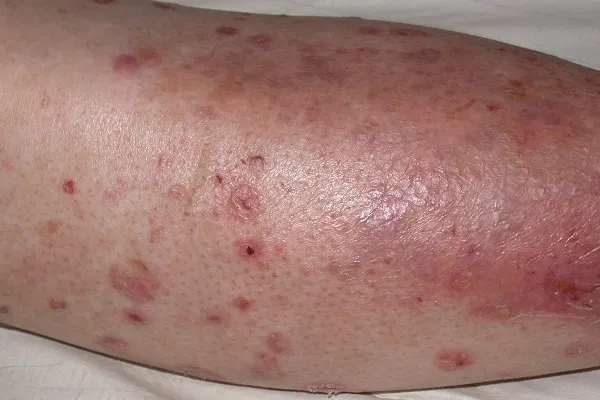 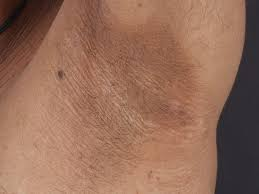 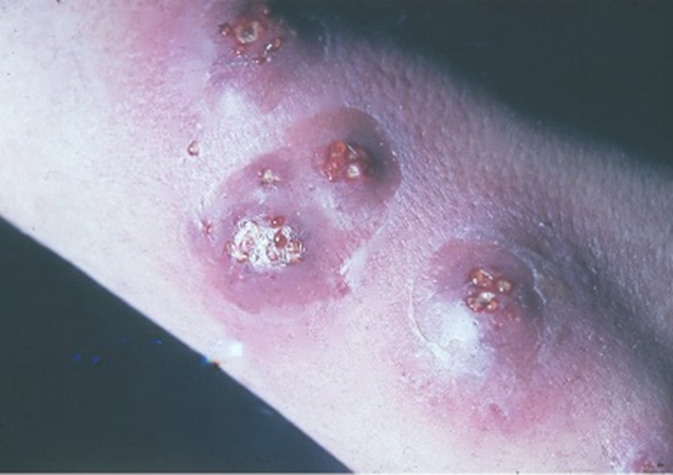 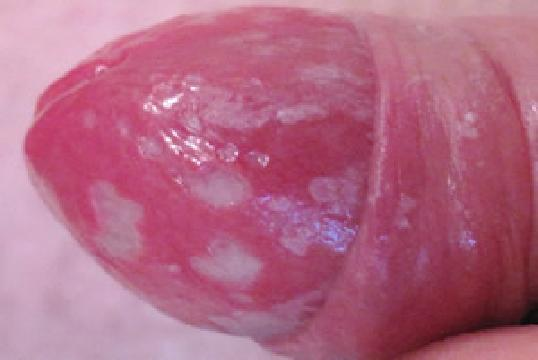 DM – bakteriální a mykotické infekce
Recidivující kvasinkové  infekce kůže a sliznic  a pyodermie  jsou často prvním příznakem dosud nediagnostikovaného diabetu!
DM   -  Necrobiosis lipoidica
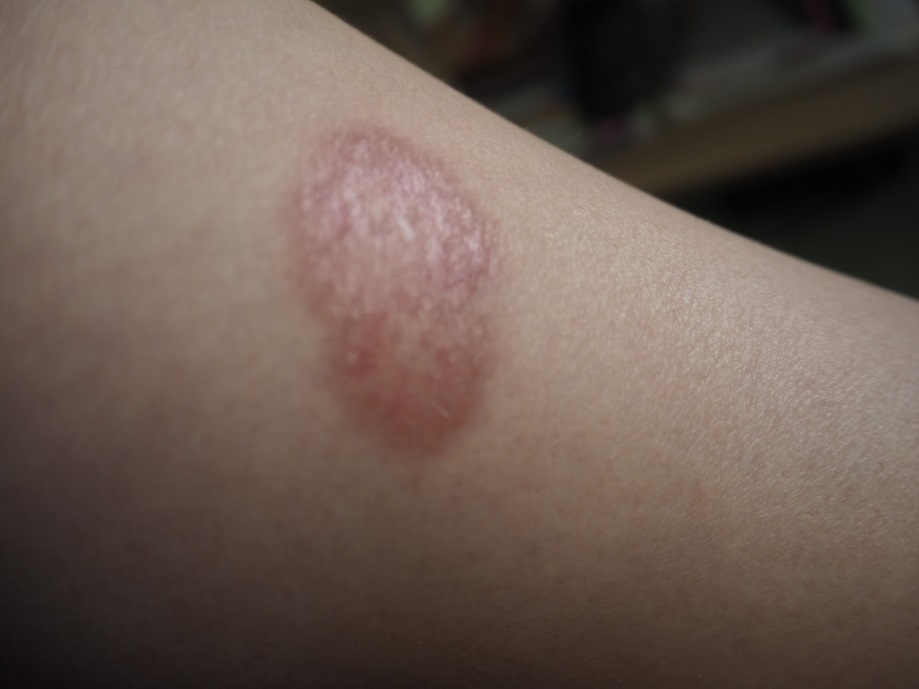 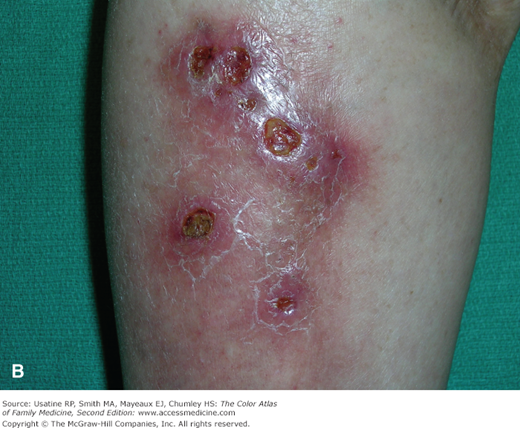 [Speaker Notes: Terapie:  léčba základního onemocnění, kortikosteroidy lokálně, intralezionálně,  tacrolimus mast]
DM  - Necrobiosis lipoidica
- Podmíněno granulomatózním zánětem 
    končícím   nekrobiózou. 
Etiopatogeneze neobjasněna (asociace s DM až 40%) 
Predilekčně ventrální plochy bérců, většinou nejprve unilaterálně a následně bilaterálně tuhá, ostře ohraničená, plošná atrofická ložiska až plochy žlutohnědé barvy protkané teleangiektaziemi
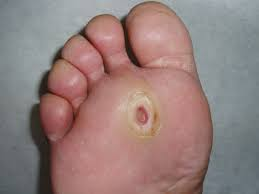 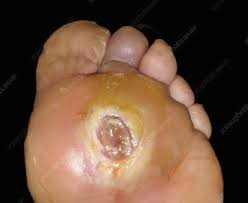 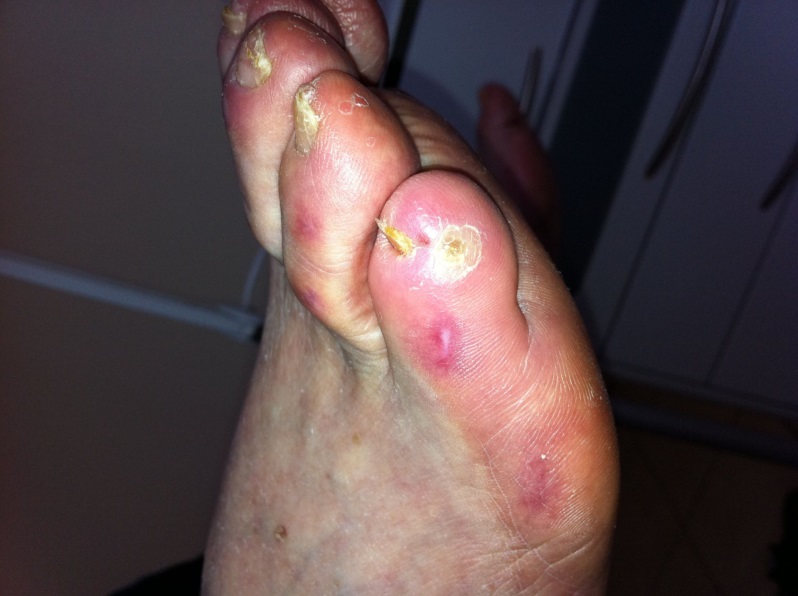 Malum perforans
Vzniká na podkladě neuropatie, defekt vzniklý z důvodu  hypestezie
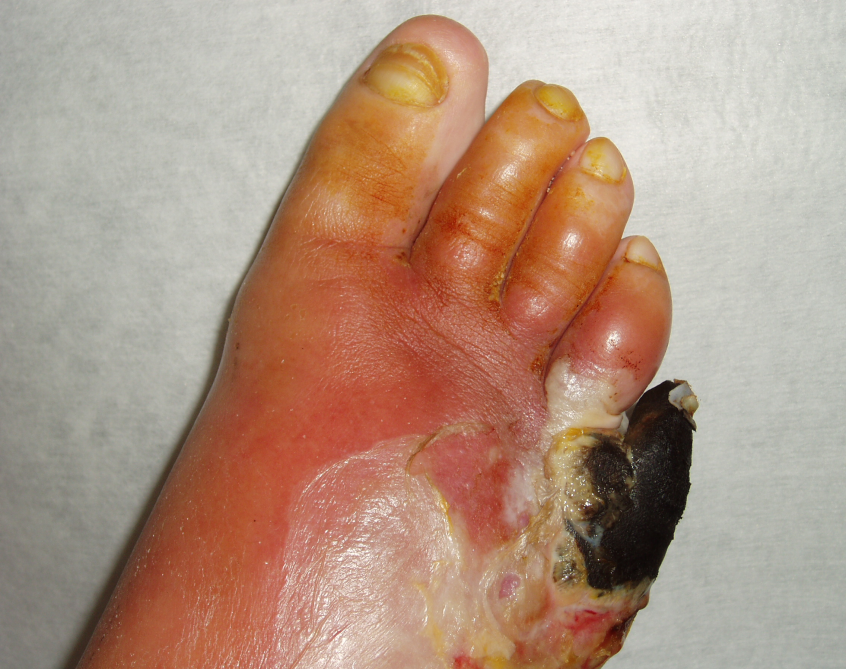 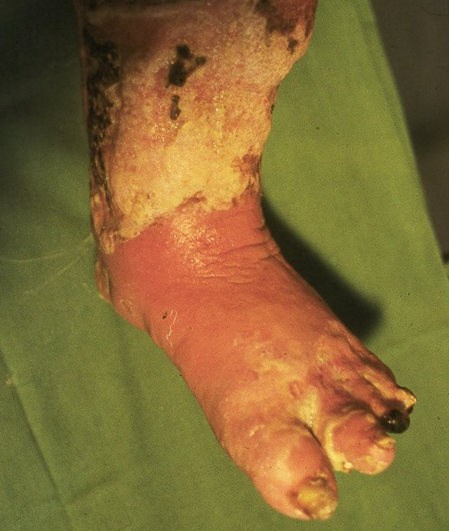 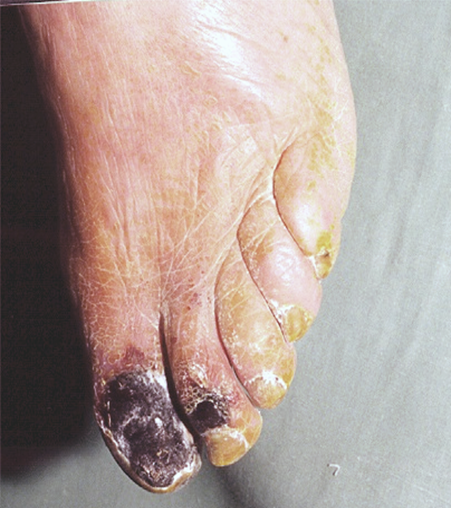 Diabetická gangréna
Vzniká na podkladě ischemie , jde o  aterosklerotické projevy na velkých a středních tepnách muskulárního a elastického typu u diabetiků
Kožní příznaky u chorob GIT -  IBD
Metastatické, perianální a periorální  projevy IBD
Až 40 % pacientů s Mo Crohn a  UC
Pyoderma gangrenosum
Erythema nodosum
Aftozní stomatitida
Pyostomatitis vegetans
Psoriáza, ekzémové projevy, častější virové a mykotické infekce v důsledku terapie
Pyoderma gangrenosum
Imunologicky podmíněný nekrotický rozpad kůže 
s vaskulopatií
Idiopatické střevní záněty (colitis ulcerosa, m. Crohn)
Paraproteinemie
Thyreopatie
Karcinomy
Posttraumatické i idiopatické

Terapie: 
            celkově imunosupresiva 
            dlouhodobě
 
            Hojí se atrofickou jizvou s  teleangiectasiemi
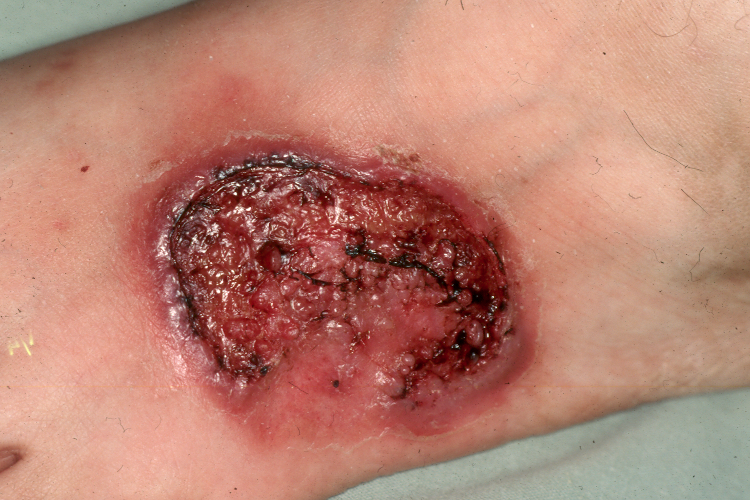 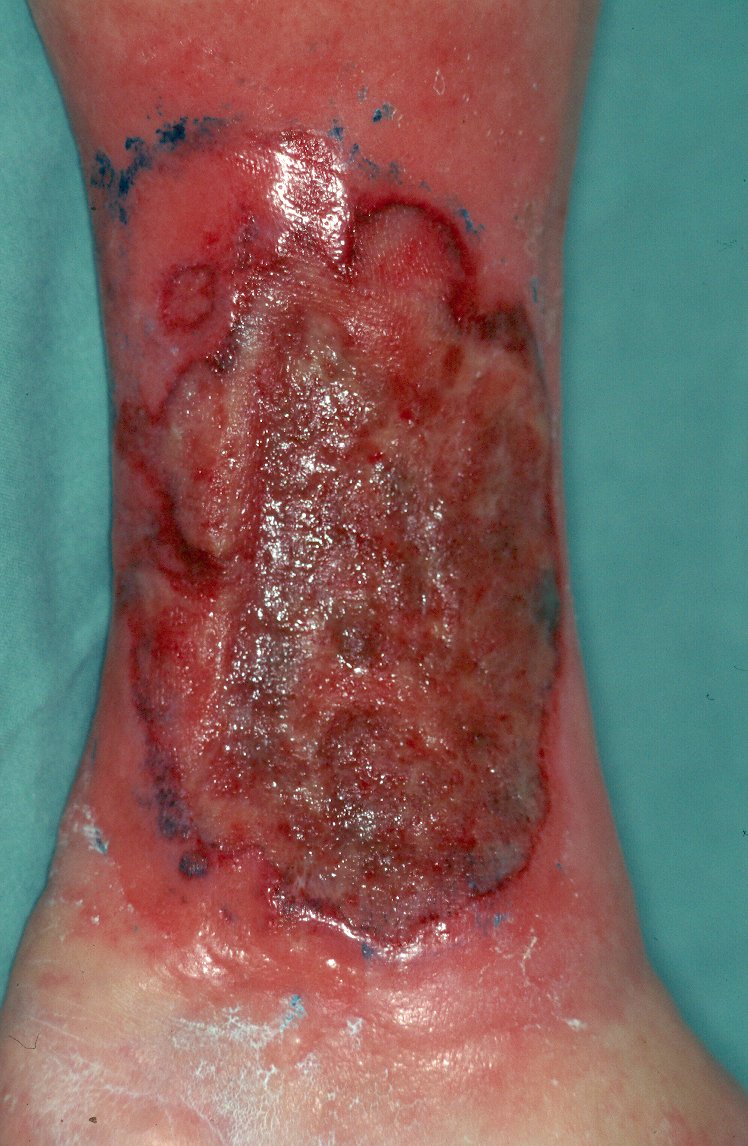 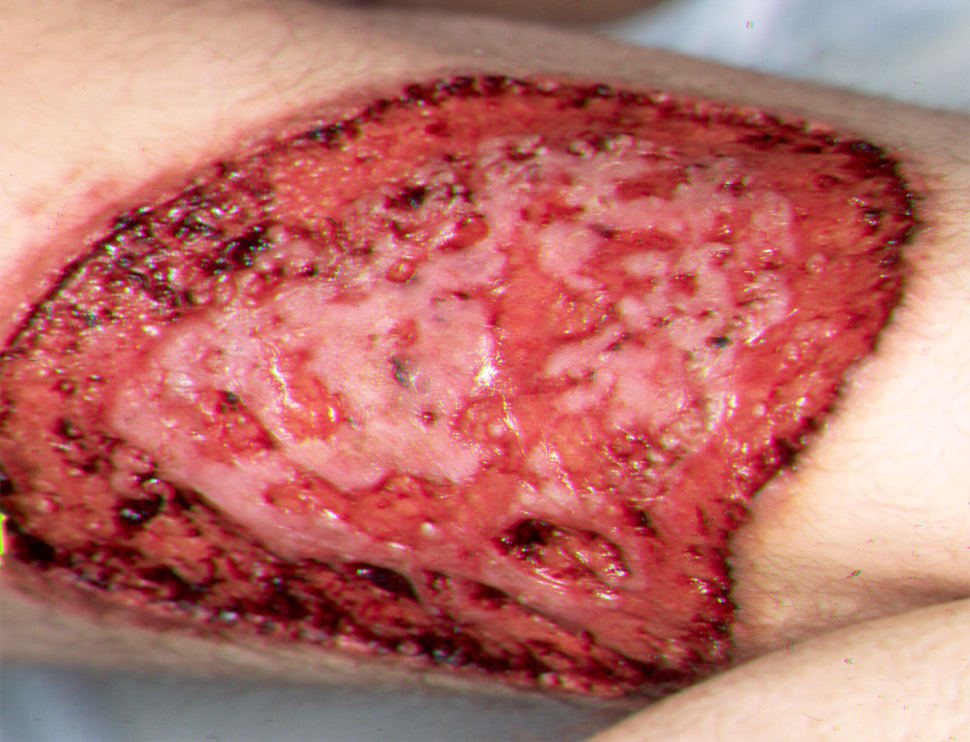 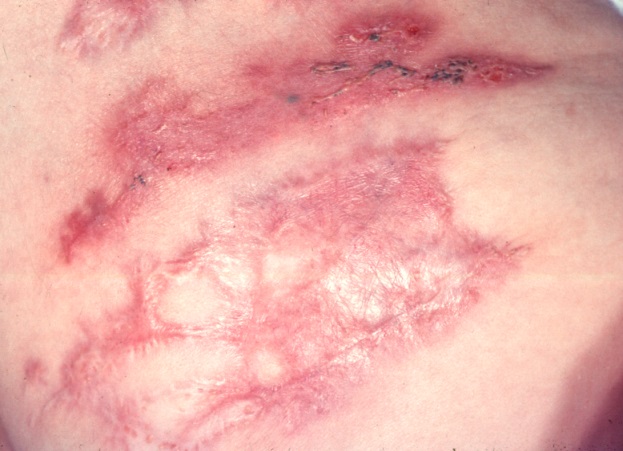 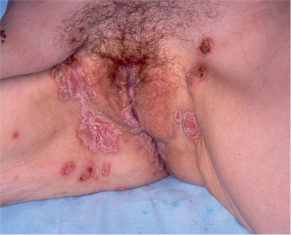 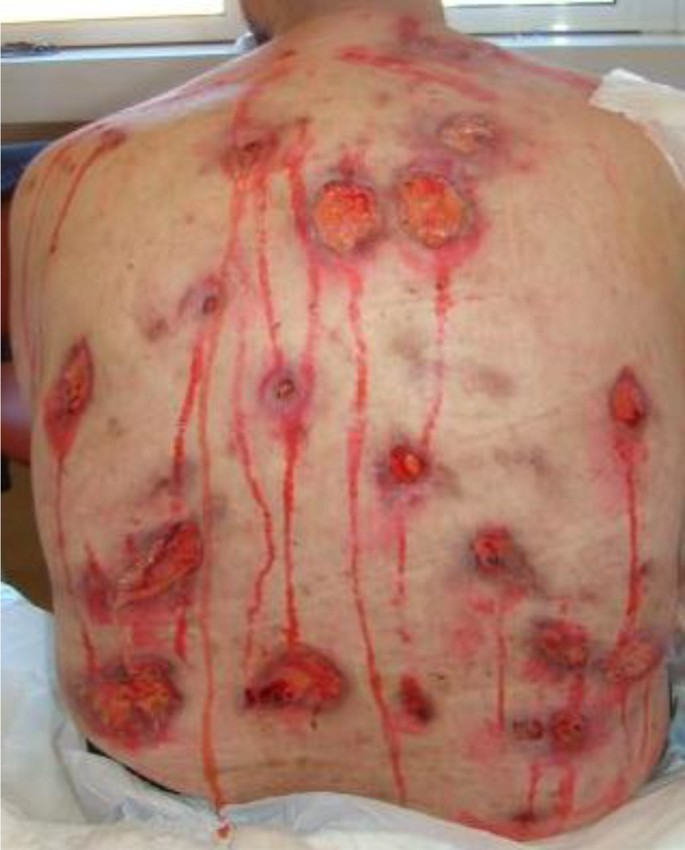 Pyoderma gangrenosum
V případě dlouhodobě se nehojícího defektu  bez jednoznačné vysvětlitelné příčiny CAVE pyoderma gangrenosum
Poddiagnostikovaní pacienti jsou často dlouhodobě  bez efektu léčeni  i.v. ATB a antimykotiky a plastickými operacemi.
po zavedení imunosupresní léčby je  efekt velmi rychlý.
Erythema nodosum
Panikulitida
Streptokokové infekce
Střevní infekce
Sarkoidóza
Löfgrenův syndrom
    (hilová lymfadenopatie,  
    horečka, EN)
Polékový
Výsev často s klinickými příznaky: 
    teplota, arthralgie……
Erythema nodosum
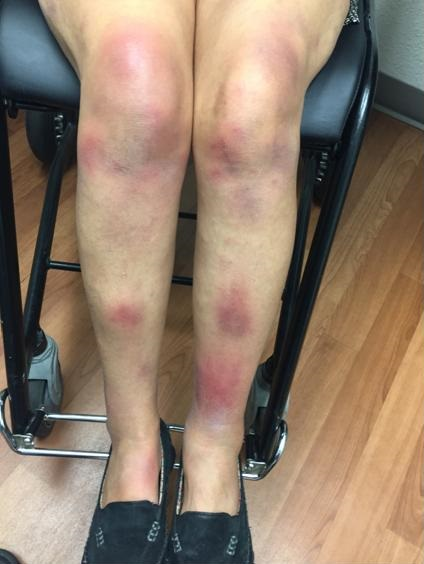 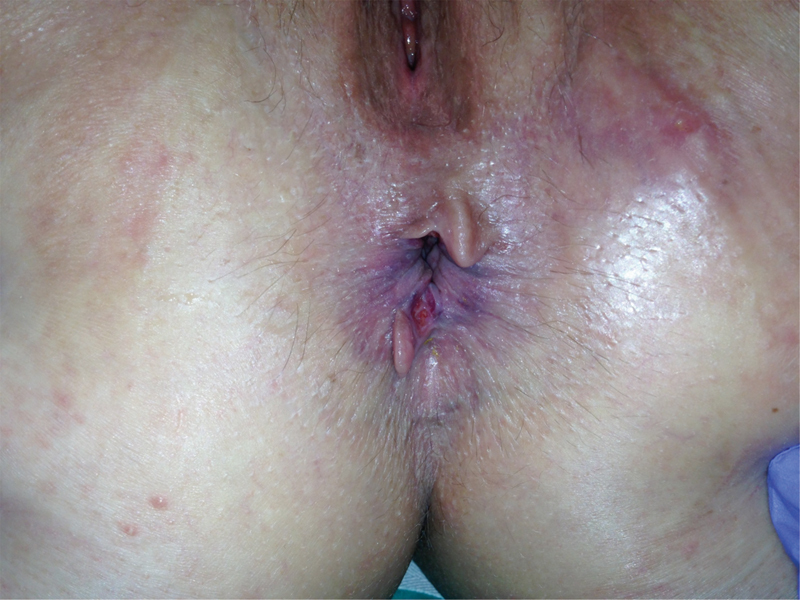 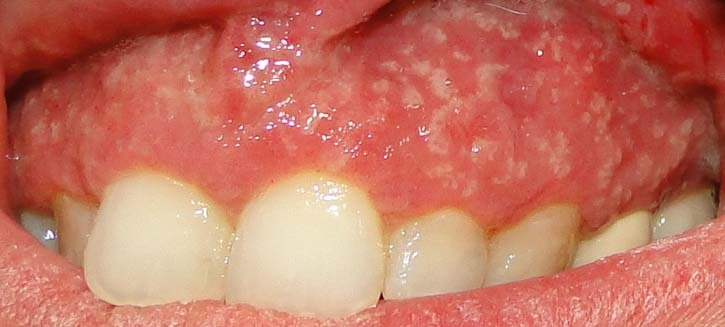 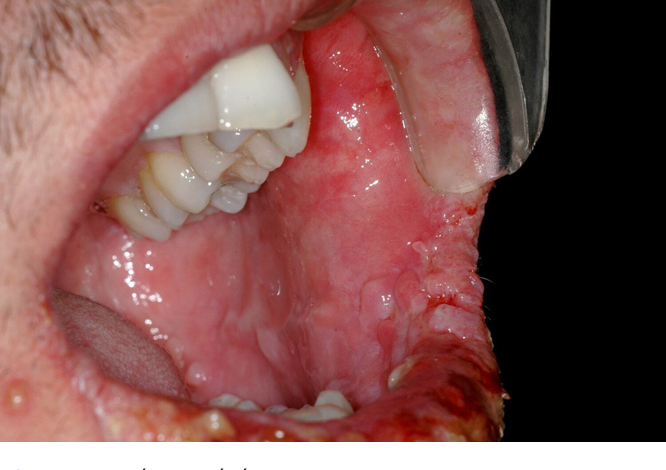 Dermatitis herpetiformis  Duhring   glutenová enteropatie
Autozomálně dědičné onemocnění
Nad extenzory
Drobné puchýřky
Pruritus
Zhoršení po jódu
PEUTZ JEGHERS syndrom  
   Lentiginóza sliznic a kůže

   Střevní polypy – možnost maligního zvrhnutí
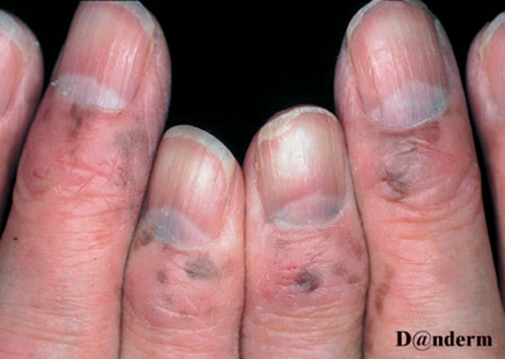 hepatopatie
Palmární erytém (estrogeny)
  Pavoučkovité névy
  Ztráta ochlupení
  Pigmentace kůže
  Ikterus
  Pruritus
  Asteatotický ekzém
  Krvácivé projevy
  Lichen ruber (hepatitis C)
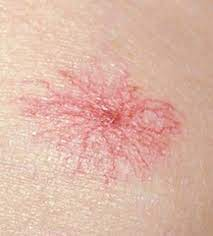 Plicní onemocnění    Pachyakrie - paličkové prsty
rozšíření koncových článků prstů na rukou nebo na nohou. 
vymizení úhlu nehtového lůžka. 
sférický tvar jako hodinové sklíčko.
fluktuace
otevření cévních spojek mezi tepenným a venózním řečištěm  vs při hypoxii či nadměrné sekrece některých růstových faktorů
Pachyakrie - paličkové prsty
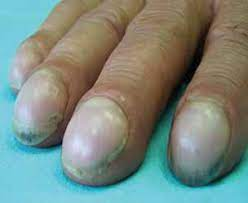 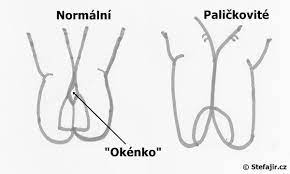 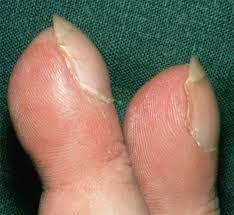 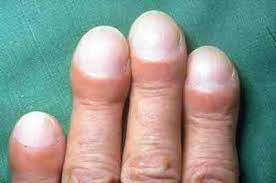 nefropatie
Nepecifické  změny
Změny barvy kůže
Xeroza
Pruritus
Nehty půl na půl
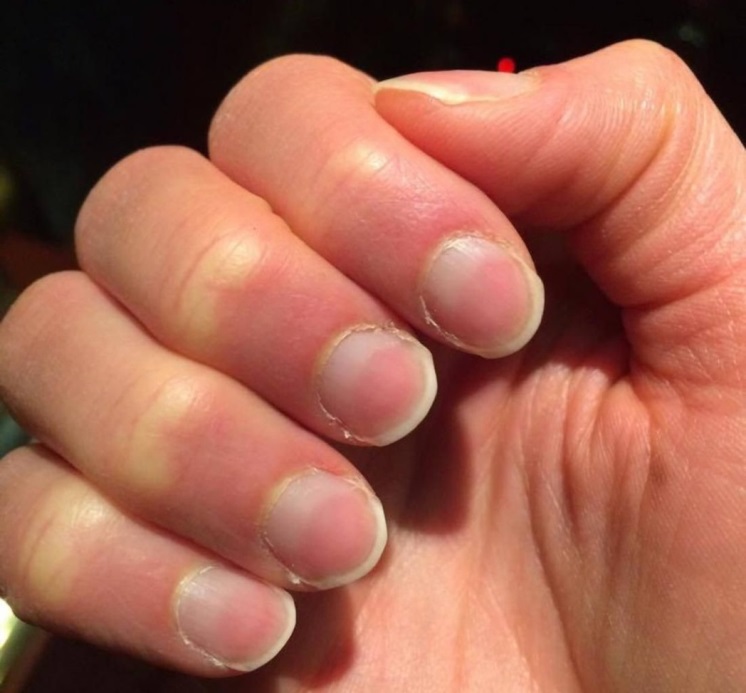 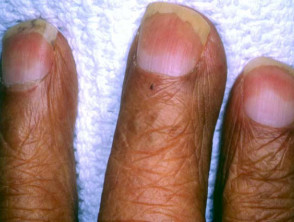 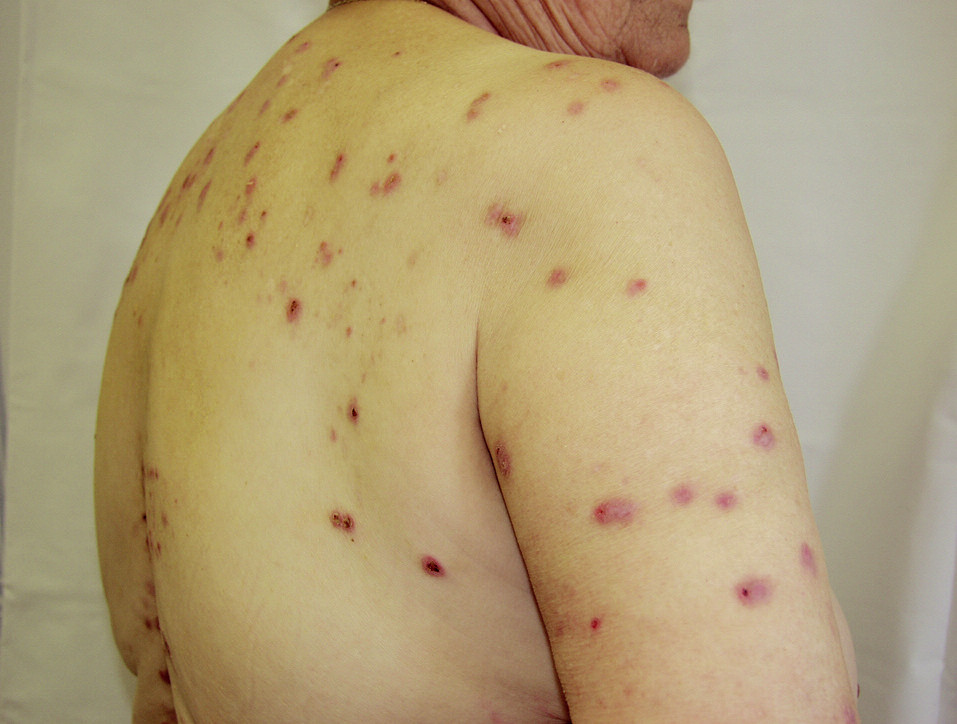 nefropatie
Specifické změny
Calcinosis cutis  -  ukládání vápníku v kůži
kalcifická uremická arteriolopatie, kalciphylaxis život ohrožující stav způsobující progresivní kožní ischémii a nekrózu.
Perforující kolagenozy -   součásti koria, jako jsou kolagenní a elastická vlákna, vytlačovány skrz epidermis.
Bulozní dermatózy  -  pseudoporfyrie a pozdní kožní porfyrie
[Speaker Notes: Při chronickém selhání ledvin je snížené vylučování fosfátů a porušen příjem vápníku, což způsobuje sekundární hyperparatyreózu. Při ní dochází k mobilizaci kalcia a fosfátů z kostí, což může vyvolat metastatickou kalcifikaci do kůže (calcinosis cutis), kdy se]
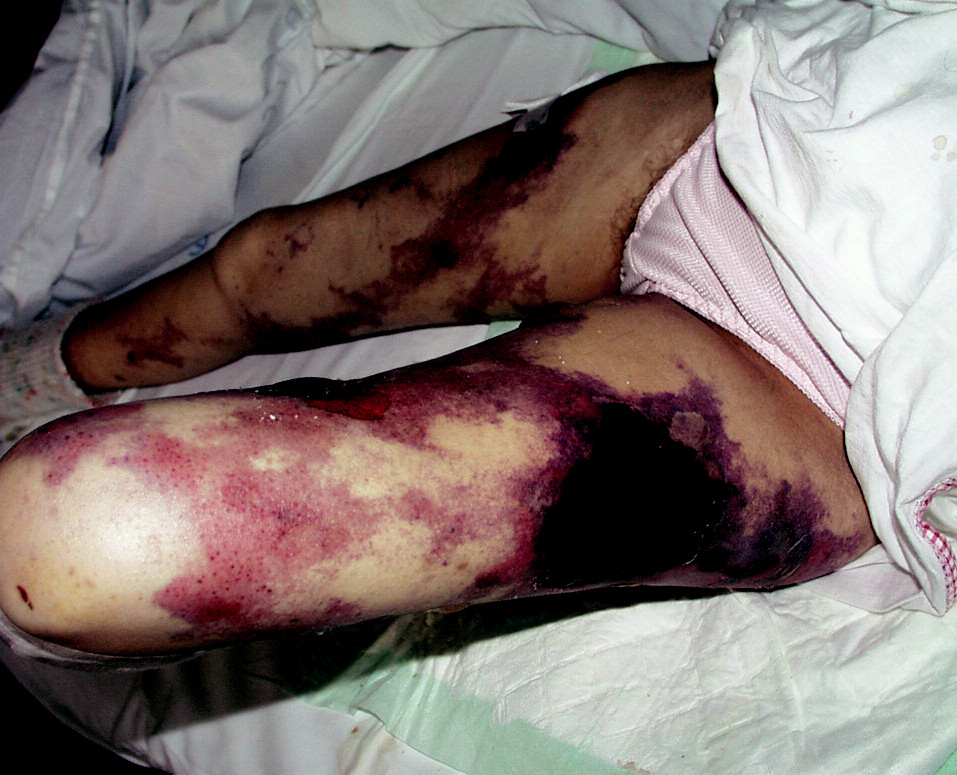 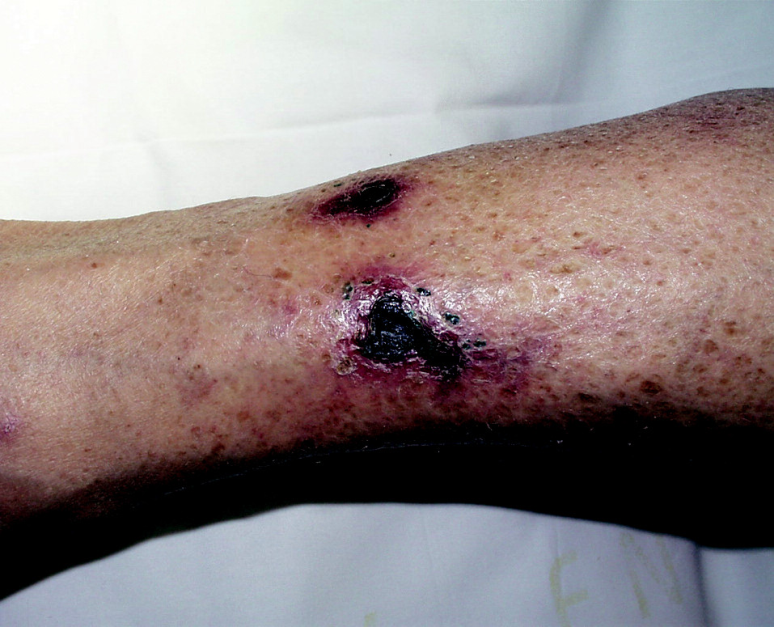 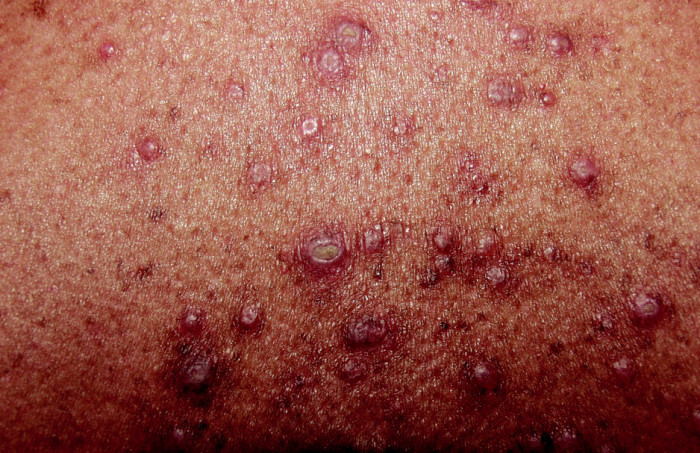 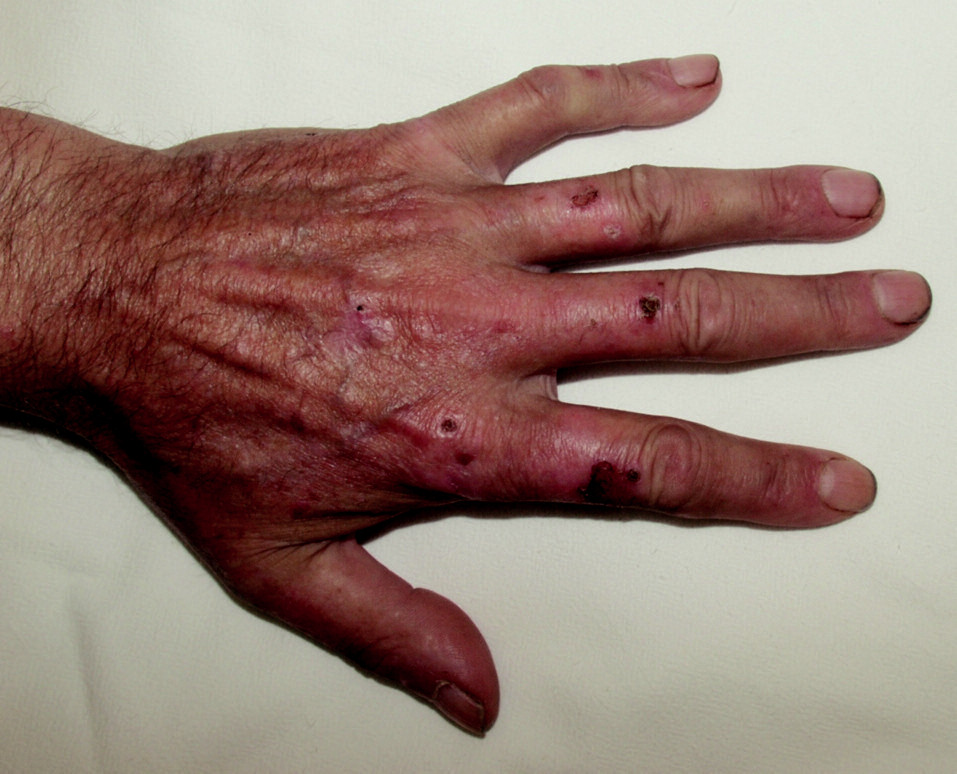 Anemie
Bledost kůže
Koutky
Glositida
Difůzní alopecie
Předčasné šedivění vlasů
Lámání nehtů, koilonychia
Pruritus
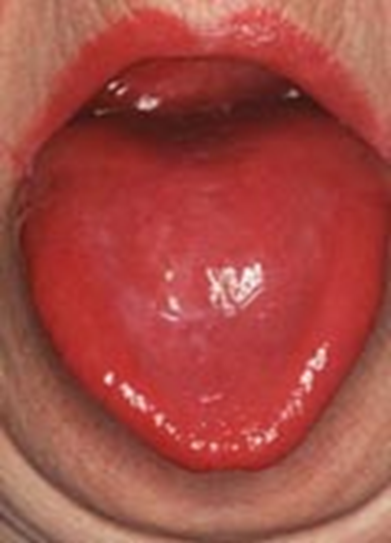 Thyreopatie - hyperthyreóza
Teplá, vlhká kůže,
    Vitiligo
   Pretibiální  myxedém
   Exoftalmus, 
   Pruritus, angioedém, plastický dermografismus
   Onycholýza
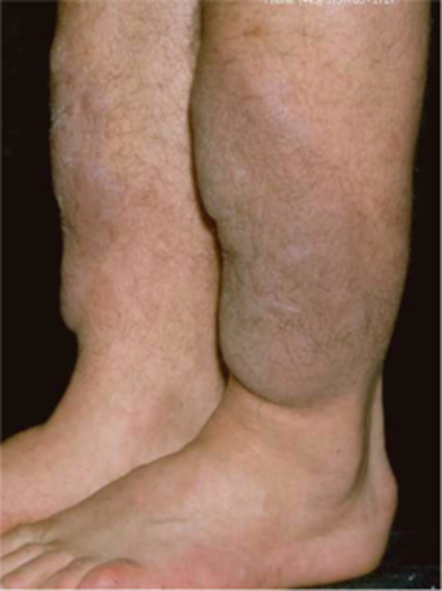 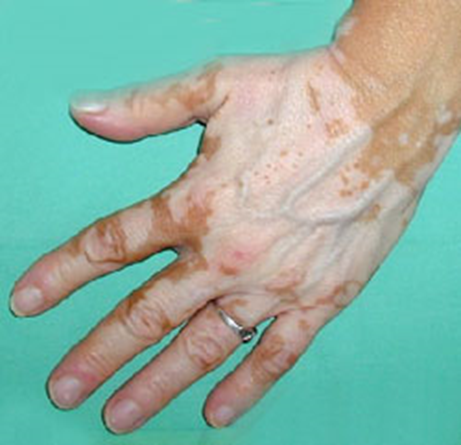 hypothyreoza
Suchá žlutavá  kůže
  Špinavé lokty
  Obočí (laterálně řídne)
  Acanthosis nigricans benigna
  Myxedém difůzní
  Alopetia areata
  Alopetia diffusa
  Kopřivka
  Vitiligo
  Granuloma anulare
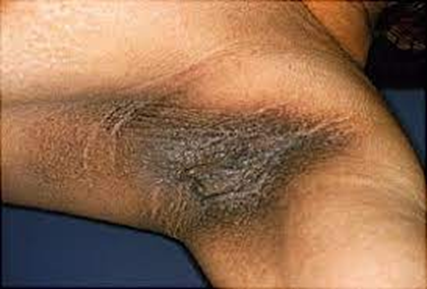 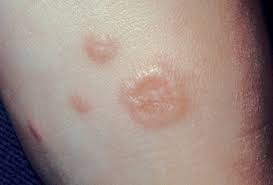 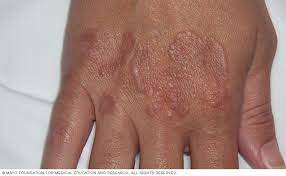 Imunodeficience Častá související onemocnění:
Generalizovaný herpes zoster
Mnohočetná condylomata accuminata
Acne conglobata
Moluscum contagiosum u dospělých
Seborrhoická dermatitida
Maligní nádory
AIDS
Paraneoplastické syndromy
paraneoplastické syndromy je heterogenní skupina  vzácných  onemocnění, která je  vyvolána změnou reakce imunitního systému na přítomný novotvar 
jsou definovány  jako  nemetastatické systémové projevy,  nepravidelně  doprovázející nádorová onemocnění
jsou přítomností nádoru podmíněny, manifestují se však ve  tkáni, ve  které se nádor nenachází
Paraneoplastické syndromy
mezi   vznikem syndromu  a nádorovým  onemocněním  existuje časová koincidence
    (současně, v průběhu,  předchází manifestaci)

mezi syndromem a nádorem  existuje  paralelní vztah
    (regrese v průběhu úspěšné terapie,
    exacerbace při vzplanutí)

pro dg. PNP sy neexistuje jiné vysvětlení
Patofyziologie
tvorba protilátek  namířených   proti  nádorovým                
    buňkám, vyvolávají zkříženou reakci proti zdravé tkáni

tvorba a uvolňování  fyziologicky  aktivních substancí samotným tumorem 
    (hormony, hormonální prekurzory, enzymy, cytokiny)

tvorba embryonálních proteinů 
     (CEA,  AFP,   CA19-9 .…)

idiopatické
Paraneoplastické syndromy
Acanthosis nigricans maligna
Leser-Trélatův syndrom
Ichtyosis acquisita
Hypertrichosis lanuginosa acquisita
Acrokeratosis paraneoplastica Bazex
Erythema necrolyticum migrans ……
Dermatomyositis
Pemphigus paraneoplasticus
Sweetův syndrom
Scleromyxoedema 
Livedo reticularis
Generalizovaný HZ
Chronická kopřivka
Erythema anulare centrifugum….
Leser - Trélatův syndrom
charakteristický eruptivním vznikem četných rychle se zvětšujících seborrhoických veruk na trupu, končetinách, později i v obličeji
obtěžujících  výrazným pruritem

asi ve 20% bývá spojen s acanthosis nigricans

Leser-Trélatův syndrom se vyskytuje spolu s karcinomy žaludku a střev, prsu, plic, ovarií, dělohy, ledvin, jater a slinivky břišní

spojen i s HIV
Leser-Trélatův syndrom
Pemphigus paraneoplasticus
těžká erozivní stomatitida, faryngitida 
    a postižení spojivek
 
na kůži puchýře, lichenoidní projevy 
     připomínající GVHD

multiformní projevy a postižení dlaní

typické je postižení plic (bronchiolitis obliterans, alveolitis)
 
non-hodgkinské  lymfomy, thymomy, sarkomy, Castlemanův tumor
Pemphigus paraneoplasticus
Acrokeratosis paraneoplastica Bazex
vzácná dermatóza, typická pro muže 
až v 65% předchází manifestaci Tu až o rok!
psoriasiformní léze, erytemoskvamózní 
    až hyperkeratotická ložiska na prstech rukou, nohou,   
    boltcích, špičce  nosu, loktech a kolenou 
postupný rozvoj lézí
dystrofické změny nehtů 
asociována s dlaždicobuněčnými karcinomy  hltanu, jícnu, hrtanu, plic,  urogenitální trakt, lymfomy …
myslet na dg., pátrat po malignitě!
Hypertrichosis lanuginosa acquisita
rychlý vznik jemných lanuginózních nepigmentovaných  vlasů

glossitis s červeným zbarvením jazyka, dysgeuzie

u karcinomů tlustého střeva a konečníku, žaludku, močového měchýře, plic a u karcinomů prsu

nápadně častěji u žen

dif. dg. je třeba vyloučit ostatní příčiny získané hypertrichózy, 
     například porfyrie, AIDS, anorexii, tyreotoxikózu 
     a  polékové (cyklosporin, fenytoin, minoxidil)
Hypertrichosis lanuginosa acquisita
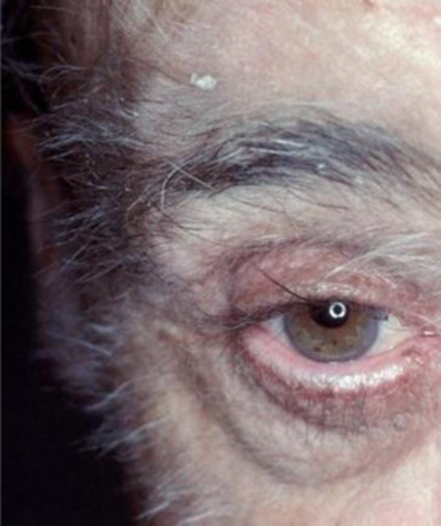 Paraneoplastické syndromy
erytrodermie, generalizovaná hyperpigmentace kůže, Flush syndrom, scleromyxoedema , dermatomyositis, Sweetův syndrom, Icterus, generalizovaný herpes zoster, pruritus, purpura, vasculitis, chron. kopřivka , pyoderma gangrenosum, …
závěr
Kůže je „výkladní skříní“ stavu organismu

Některé kožní projevy jsou často patognomické  a jejich znalost má význam nejen diagnostický, ale také terapeutický a prognostický


kožní paraneoplastické syndromy představují heterogenní skupinu kožních  onemocnění jejichž rozpoznání může umožnit včasnou detekci dosud nemanifestovaných  malignit

přibližně 70%  neoplazií u pacientů s  manifestovaným paraneoplastickým syndromem lze  objevit   jednoduchým klinickým  vyšetřením a  základním screeningem, o to důležitější  je na  diagnózu myslet.